Etaleren
Week 3
Les 3Indeling van de etalageruimte
Symmetrie/Asymmetrie. 
Voeg de verschillende onderdelen bij elkaar, 
maak daarbij een keuze voor :
 
Een symmetrische of een asymmetrische compositie.
symmetrische compositie
Een symmetrische compositie:
De  verschillende onderdelen in de etalage zijn vanuit het midden samengevoegd.
De rechterkant van de etalage is het spiegelbeeld van de linkerkant van de etalage. 

 De voordelen van een symmetrische compositie: 
De aandacht van de kijker wordt naar het midden getrokken.
Deze compositie zorgt voor rust en ziet er overzichtelijk(duidelijk) uit.
Deze etalage is symmetrisch ingedeeld:
De richting van de vormen is gedeeltelijk verticaal en diagonaal.  Je kunt als het ware een rechthoek om de om de hele      opstelling(compositie) tekenen.  
 De 7 opgestapelde doosjes zie je steeds weer terugkomen, deze manier van opstellen noemt men ritmisch.
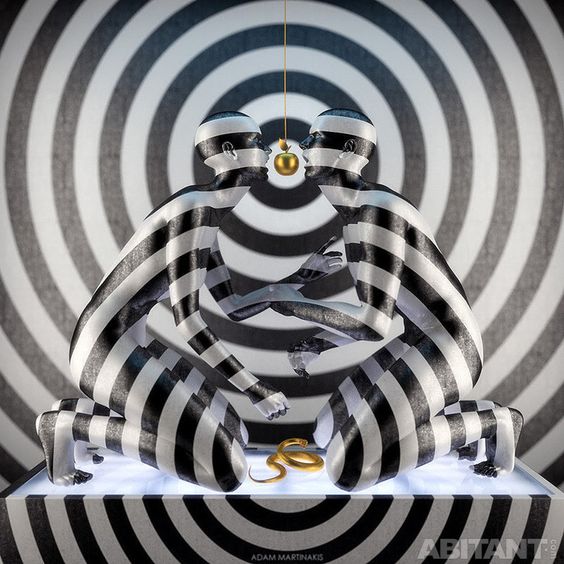 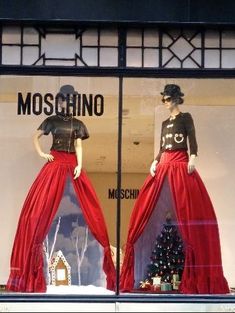 opdracht
Zoek voorbeelden op internet. Deze voorbeelden dienen als inspiratiebron
    De opdrachten maak je zelf
De opdracht mag je uitvoeren in bijvoorbeeld een collage of tekenen.

Opdracht 1

Maak een etalage, de indeling van de etalage is symmetrisch, en de opstelling van de producten is in een diagonale lijn.